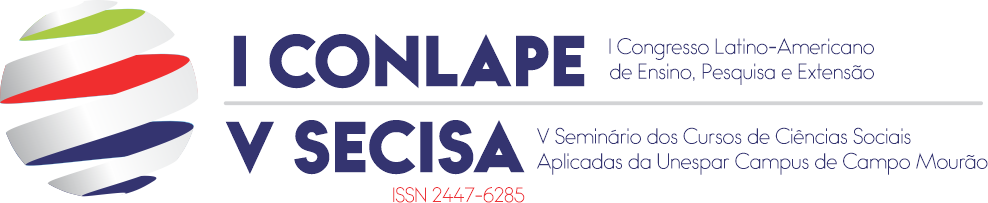 TÍTULO DO ARTIGO
Autor(res):

Instituição de Ensino:
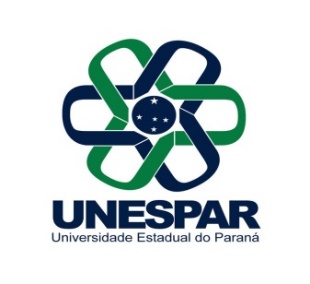 2023
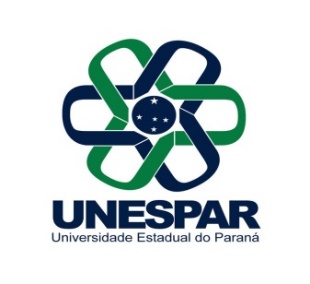 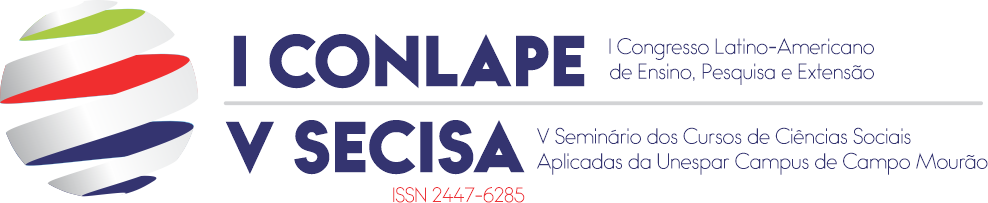 Considerações Iniciais:
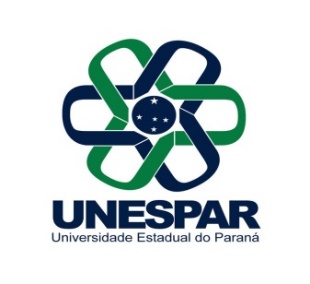 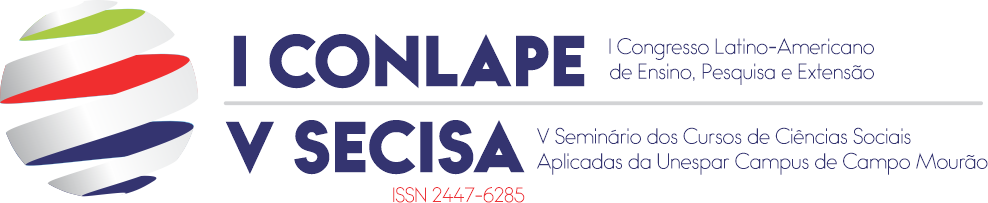 Fundamentação Teórica:
(principais autores utilizados)
Recomendamos que a ênfase da apresentação seja nos resultados obtidos.
O número máximo total de slides recomendado é 10.
Sugerimos que calcule o tempo que gastará para apresentar cada slide de modo a não ultrapassar os 12 minutos.
Sugerimos não utilizar fontes de tamanho inferior a 16pt.
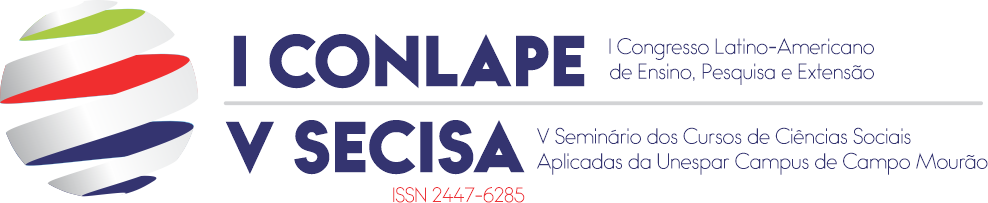 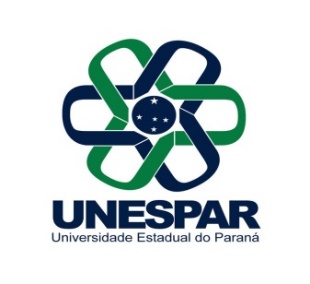 Objetivo geral da pesquisa:
Xxx.
Objetivos específicos:
Xxx.
Xxx.
Xxx.
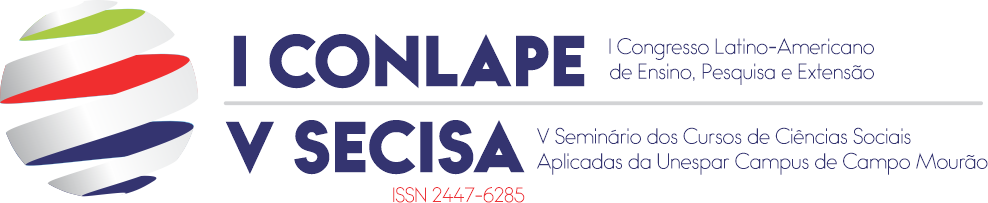 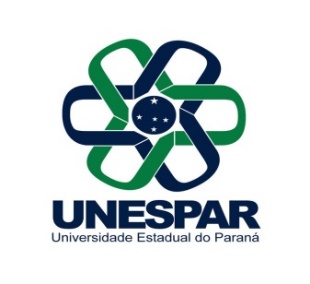 Procedimentos metodológicos:
Apresentar o método e a metodologia utilizados na pesquisa.
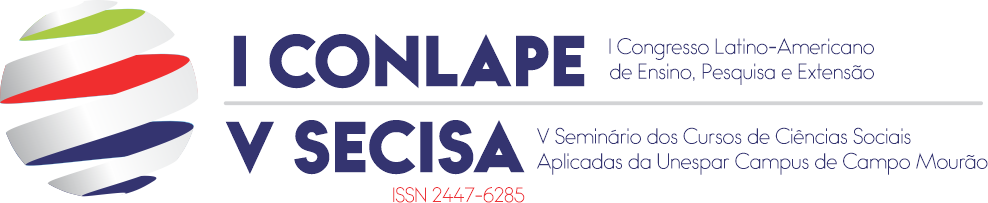 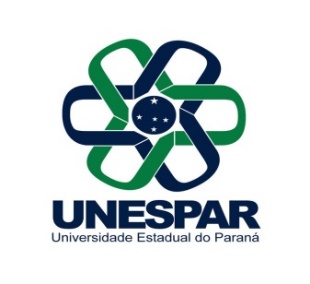 Resultados e discussão:
Apresentar o método e a metodologia utilizados na pesquisa, bem como, pode ser indicado as fontes de pesquisa .
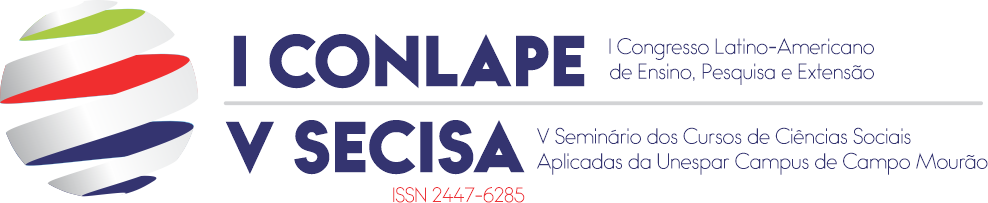 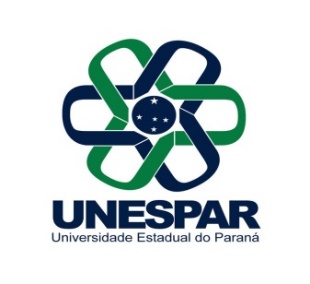 Considerações finais:
Apresentar os elementos finais da pesquisa desenvolvida.
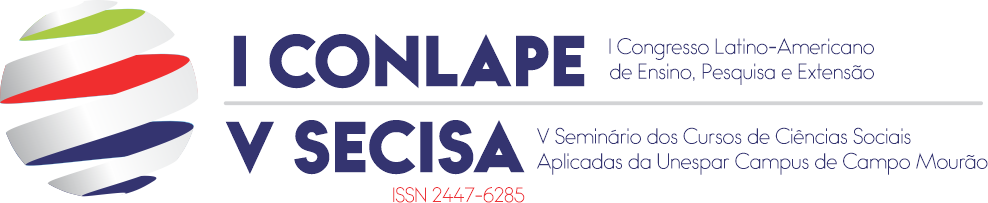 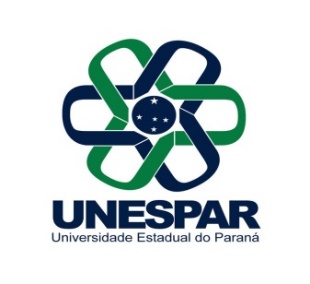 Referências:
Apresentar as referências utilizadas nesta apresentação, formatadas em conformidade com a ABNT  e em ordem alfabética.
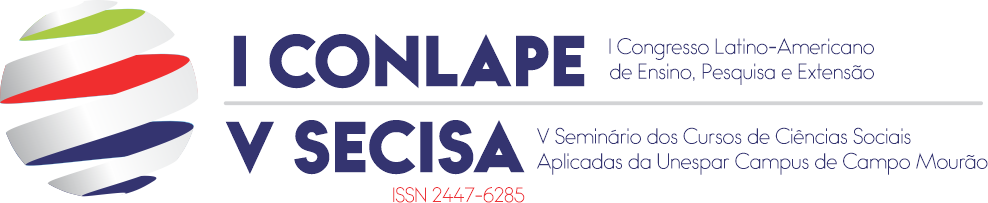 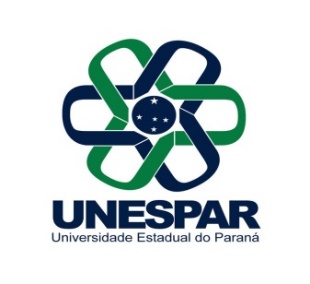 Obrigado(a)!